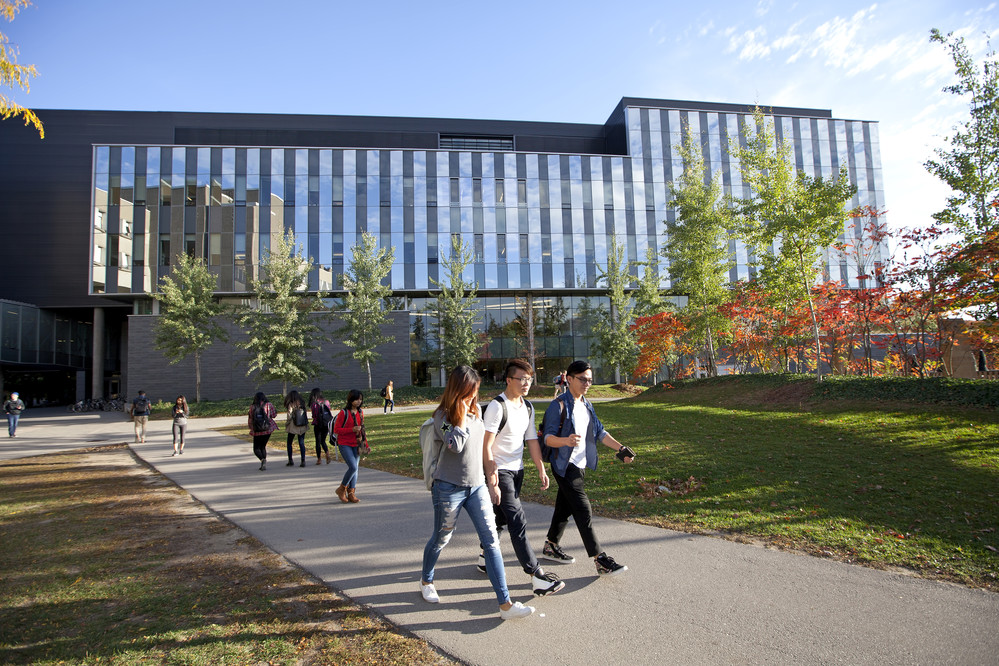 Register for an Orcid iD
6/15/2018
Presented by: Alissa Droog
MLIS Co-op Student, University of Waterloo Libraries
Agenda and Goals
Agenda
Goals
What is an Orcid iD?
Why have an Orcid iD?
Register for an Orcid iD
Populate Orcid account
Using your Orcid iD
Understand the value of having an Orcid iD
Sign up for an Orcid iD
Understand how to update Orcid account 
Understand how to use Orcid iD in the publishing/grant process
Register for an Orcid iD
PAGE  2
What is an Orcid iD?
Orcid- Open Researcher and Contributor ID
Global non-profit organization founded in 2011 
“ORCID provides a persistent digital identifier that distinguishes you from every other researcher and, through integration in key research workflows such as manuscript and grant submission, supports automated linkages between you and your professional activities ensuring that your work is recognized.” (Orcid.org).
Register for an Orcid iD
PAGE  3
Why have an Orcid iD?
Disambiguate authors with similar, different variations or changed names 
This helps the researcher get credit for their work 
Researcher controlled account with privacy settings
iD follows the researcher throughout their career, regardless of their employer 
Allows researcher to create and organize a virtual publication list including various publication types 
Allows researchers to better link their works together using tools
Integrates with many publication and grant application programs 
Over 200 journals now integrate with Orcid either through registration or in your account settings 
Orbit Project: granting agencies are assigning Orcid iD’s to funding so they can track it
Tri-council agencies are moving towards Orcid integration
Ex: In Italy, every researcher is required to have an Orcid iD and Europe is ahead of North America in Orcid uptake  
Integrates with Pure (My Research) and UW Scholar
Register for an Orcid iD
PAGE  4
Optometry journals that integrate with Orcid
Clinical and Experimental Optometry
Optometry and Vision Science
Eye and Contact Lens Journal
Vision Research 
Ophthalmology 
Archives or Ophthalmology and the American Journal of Ophthalmology
Register for an Orcid iD
PAGE  5
Example 1: Orcid Integration with Optometry and Vision Science
Register for an Orcid iD
PAGE  6
Example 2: How Orcid my appear in publications
Register for an Orcid iD
PAGE  7
Places to use your Orcid iD
Publication and grant writing submission process
CV
Email signature 
UW Scholar Profile
Pure (My Research)
Academia.edu
Research Gate
PRESENTATION TITLE
PAGE  8
Questions?
Alissa Droog
adroog@uwaterloo.ca


Further questions?
Gloria Booth-Morrison
ORCID-CA Member Support Specialist
gboothmorrison@crkn.ca
Register for an Orcid iD
PAGE  9
References
Bohannon, John and Kirk Doran. (2017) Introducing ORCID. Science 356(6339): 691-692. DOI: 10.1126/science.356.6339.69
Carson, A. L., Murray, M. (2017). ORCID @ University of Nevada, Las Vegas Libraries Pre-Pilot Report. https://digitalscholarship.unlv.edu/lib_articles/538.
Demaine, Jeff (n.d.). Bibliometrics: Measuring the Impact of Research. Brochure. [PDF]. 
Likis, Frances E. (2016). What is an ORCID iD and why would you want one? Journal of Midwifery & Women’s Health 61(5), 555-6. DOI: 
Sprague, Evan R. (2017). Review of Orcid. Journal of the Medical Library Association 105(2), 207-208. DOI:  10.1002/APP.38985.  
Tonzani, Stefano. (2013). Who are you? ORCID knows the answer. Journal of Applied Polymer Science. DOI: 10.1111/jmwh.12566. 
University of Waterloo Working Group on Bibliometrics, Winter 2016. White Paper on Bibliometrics, Measuring Research Outputs through Bibliometrics, Waterloo, Ontario: University of Waterloo.
PRESENTATION TITLE
PAGE  10